Управление Федеральной службы по надзору в сфере защиты прав потребителей и благополучия человека по Ростовской области
О санитарно-эпидемиологических требованиях  к организациям общественного питания в период проведения  чемпионата мира по футболу

Родионова М. М.
И.о. начальника отдела надзора по гигиене питания
Основные нормативно-технические документы
ТЕХНИЧЕСКИЙ РЕГЛАМЕНТ ТАМОЖЕННОГО СОЮЗА ТР ТС 021/2011 «О БЕЗОПАСНОСТИ ПИЩЕВОЙ ПРОДУКЦИИ»
 ТЕХНИЧЕСКИЙ РЕГЛАМЕНТ ТАМОЖЕННОГО СОЮЗА ТР ТС 022/2011 «ПИЩЕВАЯ ПРОДУКЦИЯ В ЧАСТИ ЕЕ МАРКИРОВКИ»
ПРАВИЛА ПРОДАЖИ ОТДЕЛЬНЫХ ВИДОВ ТОВАРОВ, утв. постановлением Правительства РФ № 55 от 19 января 1998 г. 
СП 2.3.6.1079-01 «САНИТАРНО-ЭПИДЕМИОЛОГИЧЕСКИЕ ТРЕБОВАНИЯ К ОРГАНИЗАЦИЯМ ОБЩЕСТВЕННОГО ПИТАНИЯ, ИЗГОТОВЛЕНИЮ И ОБОРОТОСПОСОБНОСТИ В НИХ ПИЩЕВЫХ ПРОДУКТОВ И ПРОДОВОЛЬСТВЕННОГО СЫРЬЯ САНИТАРНО-ЭПИДЕМИОЛОГИЧЕСКИЕ ПРАВИЛА»;
 ПРАВИЛА ОКАЗАНИЯ УСЛУГ ОБЩЕСТВЕННОГО ПИТАНИЯ , утв. Постановлением правительства РФ от 15 августа 1997 г. N 1036
[Speaker Notes: Принципы выбора приоритетных направлений, направленных на повышение эффективностинадзора в сфере защиты прав потребителей 
Так как сфера ЗПП крайне разнообразна, и во всех товарах и услугах сразу же нет возможности вести эффективный надзор, то Областным управлением ежегодно определяется перечень приоритетных направлений для работы подразделений по защите прав потребителей. 
            Цель определения приоритетных направлений – это организация наиболее слаженной работы всех территориальных отделов по той или иной проблеме.]
Задачи.
Проведение организационно-профилактических мероприятий по предотвращению поступления на потребительский рынок некачественных и опасных пищевых продуктов и  профилактике возникновения острых кишечных инфекций
Итоги надзорных мероприятий за первый квартал 2016года
Итоги надзорных мероприятий за первый квартал 2016года
Причины забраковок
истекший срок годности пищевых продуктов - 27%;
нарушение условий хранения пищевых продуктов- 24%;
нарушение маркировки пищевых продуктов - 23%;
не соответствие пищевых продуктов требованиям безопасности (по санитарно-химическим, микробиологическим показателям) - 14 %;
оборот пищевых продуктов, сопровождающихся документами, оформленными в неустановленном порядке - 7 %;
прочие – 5 %.
Итоги надзорных мероприятий за первый квартал 2016года в радиусе 100км зоны
Итоги надзорных мероприятий за первый квартал 2016года в радиусе 100км зоны
Наиболее часто выявляемые нарушения
сопроводительные документы   не обеспечивают прослеживаемость продукции; 
для разделки мяса, его расфасовки отсутствует отдельно выделенный разделочный стол с маркировкой – мясо сырое, отсутствует колода для рубки мяса, отсутствует промаркированная разделочная доска, нож для сырого мяса
отсутствие инструкции по применению  моющих и дезинфицирующих средств;
нет знаков о запрете курения;
нет информации о пищевой ценности и составе блюдд в меню;
в меню включены наборы для курения
Наиболее часто выявляемые нарушения
отсутствие дезинфицирующих средств;
реализация продукции с истекшим сроком годности;
отсутствие  программ производственного контроля  или отсутствие документов, подтверждающих выполнение производственного лабораторного контроля ;
неорганизованна централизованная стирка  специальной и санитарной одежды;
отсутствие результатов медицинского осмотра и обследований  у продавцов;
 нарушение условий хранение пищевых продуктов; 
нарушение  кратности мероприятий  по дезинсекции и дератизации;
Изготовление кулинарной продукции на открытом огне (шашлык) вблизи жилой застройки
Товаро-сопроводительные документы
12. Продавец обязан по требованию потребителя ознакомить его с товарно-сопроводительной документацией на товар, содержащей по каждому наименованию товара сведения об обязательном подтверждении соответствия согласно законодательству Российской Федерации о техническом регулировании (сертификат соответствия, его номер, срок его действия, орган, выдавший сертификат, или сведения о декларации о соответствии, в том числе ее регистрационный номер, срок ее действия, наименование лица, принявшего декларацию, и орган, ее зарегистрировавший). Эти документы должны быть заверены подписью и печатью поставщика или продавца с указанием его места нахождения (адреса) и телефона. Постановление Правительства  № 55
3. Пищевая продукция, находящаяся в обращении, в том числе продовольственное (пищевое) сырье, должна сопровождаться товаросопроводительной документацией, обеспечивающей прослеживаемость данной продукции ч.3 ст.5 ТР ТС 021/2011.
Программа мероприятий по обеспечению санитарного состояния помещений и оборудования
Программа мероприятий по уборке, мойке и дезинфекции
Программа мероприятий по предот-вращению проникнове-ния  в произ-водственные помещения грызунов, насекомых и т.д.
Анализ 
опасных 
факторов
Идентификация продукции
Программа мероприятий по контролю за обращением с остатками  пищи и их утилизацией
Мониторинг
Идентификация критических контрольных точек
План 
ХАССП
Коррекции, корректирующие действия
Программа мероприятий по контролю за хранением и уборкой отходов
Определение критических пределов
Технологические карты и схемы
Программа мероприятий по контролю за процедурой мойки рук персоналом и использованием перчаток
Программа мероприятий по обеспечению сотрудниками правил личной гигиены и медицинских осмотров
Базовые элементы системы ХАССП и обязательные предварительные мероприятия в системе общественного питания
Пример составления плана ХАССП для предприятия общественного питания
Азиатская (китайская, японская, индийская, корейская) кухни: суши, роллы, традиционные первые и вторые блюда (рестораны, столовые)
Русская кухня
Русская кухня: традиционные закуски, первые и вторые блюда, холодные и горячие напитки (рестораны, столовые); пирожки, кулебяки, блины, картошка, бублики – реализация через уличную торговлю; шоколад, пряники, квас, морс - автоматы;
Американская кухня:
бургеры, стейки, сэндвичи, картофель фри  (рестораны, столовые), бургеры, сэндвичи (уличная торговля, автоматы)
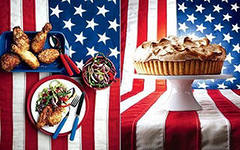 Кошерная кухня:
Кошерная кухня:  традиционные закуски, первые и вторые блюда (рестораны, столовые);
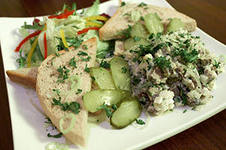 Вегетарианская кухня
традиционные закуски, первые и вторые блюда (рестораны, столовые).
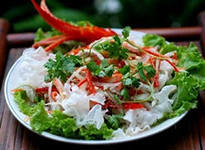 Предложения
Проводить  комплекс мер, обеспечивающих действенность профилактических мероприятий, направленных на качество и безопасность пищевой продукции;
- усилить контроль за качеством поступающих продуктов; 
- запланировать в 2017 года проведение иммунизации персонала против дезитерии и гепатита А.
СПАСИБО ЗА ВНИМАНИЕ!